DİSTRAKSİYONOSTEOGENEZİSİ
Prof. Dr. Ayşegül M. TÜZÜNER ÖNCÜL
TANIMI
Birbirinden ayrılmış iki kemik segmenti arasındaki boşluğa dereceli germe kuvveti uygulanmasıyla boşlukta yeni kemik oluşması işlemidir.
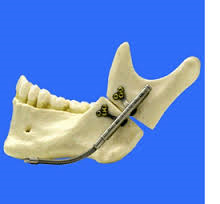 Bu işlem ayrılmış kemik segmentleri arasındaki iyileşme kallusuna distraksiyon kuvveti uygulandığında başlar ve doku gerildiği sürece devam eder.
TARİHÇE
Modern distraksiyon osteogenezisi, 1950’li yıllardan itibaren Rus ortopedist Gavril Ilizarov’un çalışmalarından köken almış olup günümüze kadar gelişimini sürdürmüştür.

Illizarov  “eksternal sirküler fiksatör”ü geliştirerek; distraksiyon osteogenezis proçesinin biyolojik temellerini tanımlamış ve kullandığı düzeneği tüm dünyaya sunmuştur.

Alveoler distraksiyonun tanımlanması ve ilk çalışmaların yapılması ise 1996 yılında Toth, Chin ve Block tarafından  gerçekleştirilmiştir.
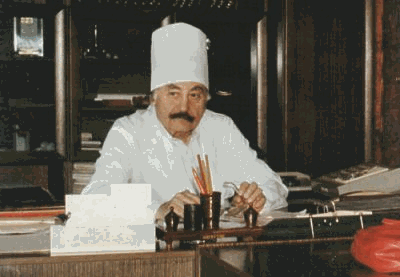 Gavril Abramovich Ilizarov (1921-1992) 
Rus ortopedist ve travmatoloji profesörü,
Distraksiyon tekniğinin yaratıcısı ve tekniğin öncüsü.
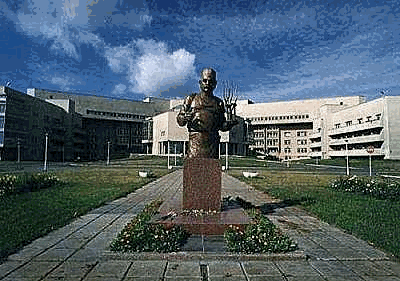 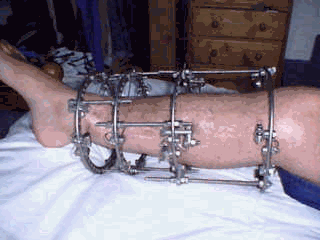 DİSTRAKSİYON OSTEOGENEZİSİ
Distraksiyon osteogenezis, çekim kuvvetiyle ayrılan kemik segmentlerinin karşılıklı yüzeyleri arasında yeni kemik formasyonunun oluştuğu biyolojik bir olaydır. 

Ayrılan kemik segmentlerini bağlayan kallus dokusuna distraksiyon kuvvetlerinin uygulanmasıyla başlatılan teknik, dokular iyice gerilene kadar devam ettirilmektedir. 

Çekim kuvvetleri sonucu oluşan gerilim, 
distraksiyon vektörüne paralel olarak yeni 
kemik formasyonunu stimüle etmektedir.
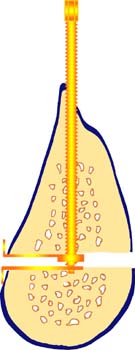 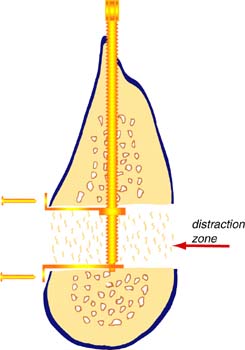 DİSTRAKSİYON HİSTOGENEZİSİ
Kemiğe verilen distraksiyon kuvvetleri aynı zamanda çevre yumuşak dokularda da bir gerilim yaratarak, “distraksiyon histogenezisi” olarak isimlendirilen adaptif değişiklikler zincirini başlatır.
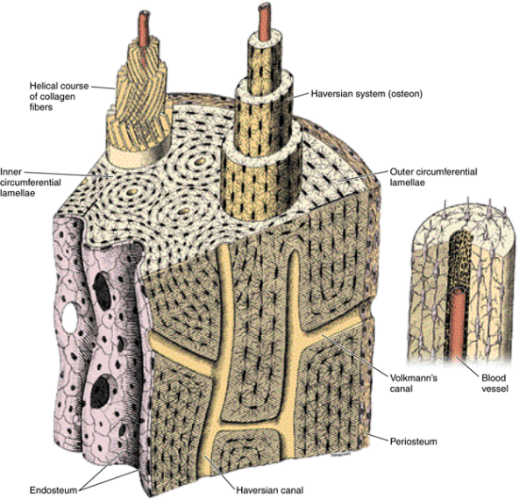 Aşamalı traksiyon kuvvetleri ile meydana getirilen gerilim streslerinin etkisi altında periferal sinirler, kas, cilt, periodontal ligament ve diş etini içeren komşu dokularda da aktif histogenezis oluşmaktadır.
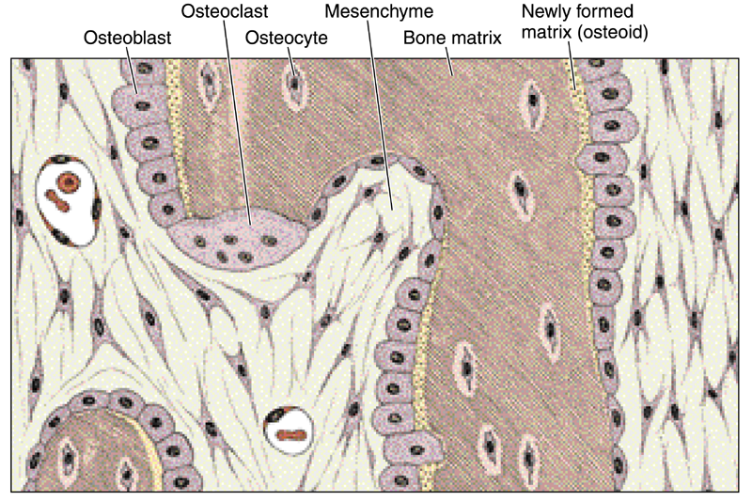 DİSTRAKSİYON OSTEOGENEZİSİNİN SINIFLANDIRILMASI
Çekme-gerilme kuvvetlerinin indüklediği bölgeye göre distraksiyon osteogenezisinin  sınıflandırma şekilleri:
1. Kallotasis: Osteotomi ya da kırık aracılığı ile   birbirinden uzaklaştırılan kemik segmentlerinin  çevresinde meydana gelen onarıcı kallus dokusunun aşamalı olarak gerilmesi anlamında kullanılmaktadır.

2. Physeal distraksiyon: Kemik büyüme plağının distraksiyonudur ve 2 tipi vardır:
  a) Distraksiyon epifizyolojizi: Büyüme plağında göreceli olarak daha hızla seyreden bir gerilimle kırık oluşturur. Bunu takiben epifizin metafizden ayrılmasıdır.
  b) Kondrodiatazis: Kırık oluşmaksızın büyüme plağının yavaş bir hızla gerilmesidir
ALVEOLAR DİSTRAKSİYON OSTEOGENEZİSİ
Alveoler distraksiyon osteogenezi mandibula ve maksillanın augmentasyonu için kullanılan yeni bir yöntemdir ve başarısı osteotomi sahasına uygulanan uygun mekanik gerilme kuvvetine bağlıdır.






Tam kalınlıktaki bir alveoler defektin rekonstruksiyonunda geleneksel olarak onlay otojen kemik greftleri kullanılmaktadır. Son yıllarda distraksiyon osteogenezi kret augmentasyonunda alternatif bir teknik olarak kullanılmaktadır.
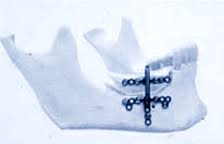 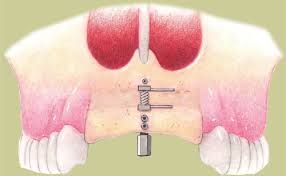 ENDİKASYONLARI
Konjenital anomaliler
Obstruktif sleep apne
Mandibular darlık
Maksiller darlık
Orta yüz gelişim geriliği (Kraniofasiyal Mikrozomya)
Damak dudak yarıkları
Bir patolojiye bağlı oluşmuş kemik eksikliği 
Maksiller ark kısalığı
Ankiloz
Mikrognati
TME ankilozu
Travma sonucunda kötü iyileşmiş kemik
Atrofik alveolar kret
KONTRAENDİKASYONLARI
Kemik hacminin ve yoğunluğunun yetersiz olduğu vakalar  
Bağışıklık sistemi zayıf olan hastalar 
Osteoporoz 
Radyoterapi  
Diabet
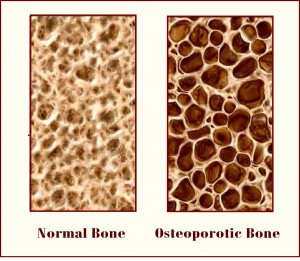 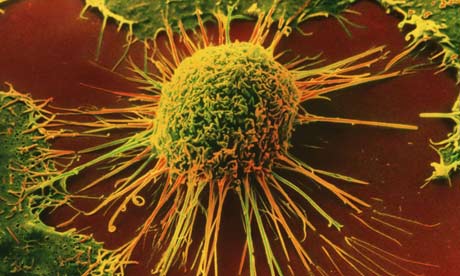 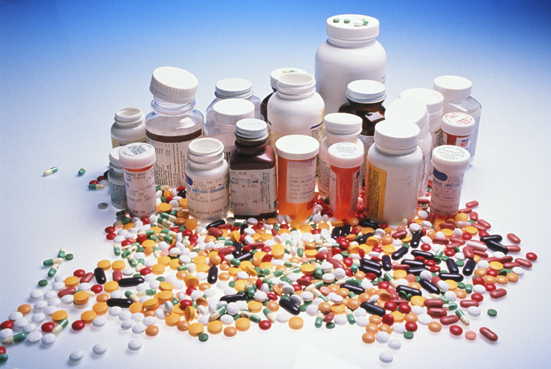 AVANTAJLARI
Kemiğin doğal büyüme prosesinin kullanımını ve primer kemik oluşumunu sağlar
Üç boyutta düzeltme yapılabilir ve fonksiyonel matriks teorisine göre kas, kemik, ve yumuşak doku tedavi edilebilir
Relaps olasılığı minimumdur
İyileşme zamanı daha kısadır
Yüz kemikleri orijinal boyutlarının % 30 una kadar uzatılabilir
Operasyon sonrası; cerrahi travma, kanama ve şişlik daha az olur
İntermaksiller fiksasyona ihtiyaç yoktur
Operasyon süresi ve hastanede yatma süresi kısalmıştır
Kan kaybı ve kemik greftlerine bağlı morbidite azalmıştır
Başka bir alandan kemik alınmasına veya sentetik kemik greftlerine ihtiyaç duyulmamaktadır.
AVANTAJLARI
Kraniofasiyal bölge için cerrahi işlem genişliği minör düzeyde kabul edilmektedir.
Postoperatif olarak kemik boşluğu oluşmamaktadır.
Enfeksiyon riski düşüktür.
Overtreatment yapmak mümkündür.
Çevre yumuşak dokularda adaptif değişiklikleri indüklemekte ve böylece ilave yumuşak doku prosedürü gereksinimlerini ortadan kaldırmaktadır.
Çocuklar ve genç hastalar için çok uygun bir tedavi alternatifidir (2 yaşından sonra uygulanabilmektedir).
Vaskülarizasyon ve inervasyonun devamlılığı korunmaktadır.
Estetik ve fonksiyonel olarak başarılı sonuçlar alınmaktadır.
Özellikle küçük hastalarda yapılacak ortognatik cerrahi sonrasında hava yolu problemlerine karşı önlem olarak planlanan trakeostomi gereksinimini ortadan kaldırmaktadır.
DEZAVANTAJLARI
Eksternal pin esaslı apareyler kullanıldığında kütanöz skar oluşumu
İnternal apereylerin çıkarılması için ikinci bir prosedürün gerekliliği
İnternal apareylerde distraksiyon vektörünün kontrolünün limitli olması
Bazı vakalarda hastanın uyumluluğunun ve apereyi kabul etmesinin zor olması
Artmış tedavi zamanı
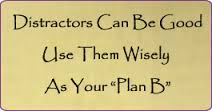 ALVEOLAR DİSTRAKSİYON PROTOKOLÜ
Distraksiyon osteogenezisinin mekanik koşullarının doğası ve rejenere kemik formasyonunun dinamikleri, iskelet sisteminin herhangi bir bölümündeki bulgulardan farklı değildir. 

1. Kortikotomi yada Osteotomi: Kısaca   kemiğin anatomik devamlılığı bozularak iki segmente ayrılması demektir. 

2. Latent Periyod: Kemik fragmanlarının birbirinden ayrılması, yani osteotominin yapılması ile distraksiyon kuvvetlerinin uygulamasının başlangıcı arasında geçen süreçtir. Osteotomi sonrasında fragmanlar arasındaki bölgede fibro vasküler bir köprünün yani fraktür kallusunun oluşumuna izin vermek amacı ile ayrılmış olan kemik segmentlerinin nötral pozisyonlarında bekletilmesidir.
ALVEOLAR DİSTRAKSİYON PROTOKOLÜ
3. Distraksiyon Periyodu: Aşamalı traksiyon kuvvetlerinin uygulanmaya başlanması ile distraksiyon rejenerasyonunun şekillenmesi arasında geçen süredir. Latent periyotta oluşan kallusa, aşamalı olarak artan gerilim kuvvetleri uygulanmaktadır.

4. Konsolidasyon periyodu: Ortalama 4-8 haftalık bir zaman  olup; aktif distraksiyon süreci tamamlandıktan sonra, oluşan kemiğin yeniden şekillenmesinin, kortikalizasyonunun ve matürasyonunun tamamlaması amacı ile distraksiyon düzeneğinin pasif olarak bekletildiği süredir.